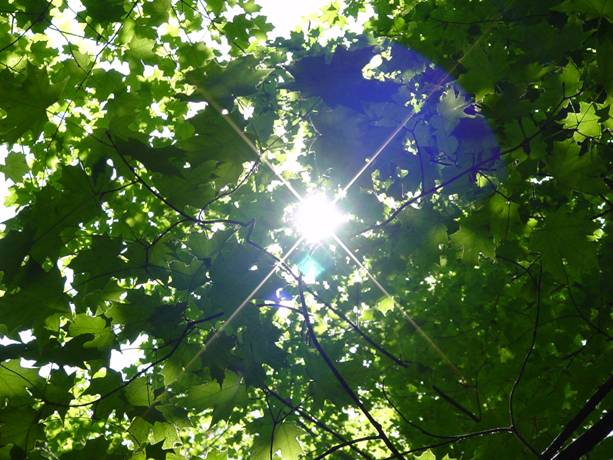 Фотосинтез и дыхание растений
Девиз урока:Наблюдай, исследуй, делай вывод!
Проверка дом. задания
Термины и понятия:
Лист
Функции листа
Простой и сложный лист
Жилкование листа
Эпидермис листа
Устьице
Листопад
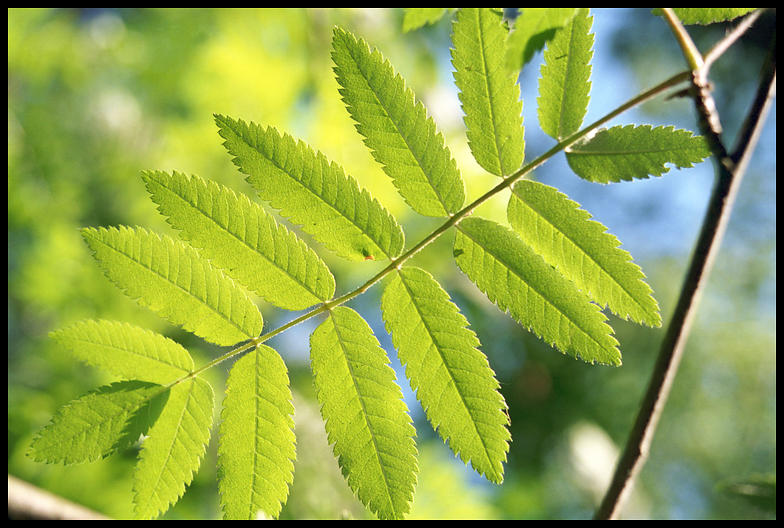 1. Внешнее строение листа.
А
Б
В
Г
Способ прикрепления листа к побегу
Сидячий
Черешковый
2.
Б
А
3.
А
Б
4.
А
Б
В
Листорасположение  (игра)?
5.
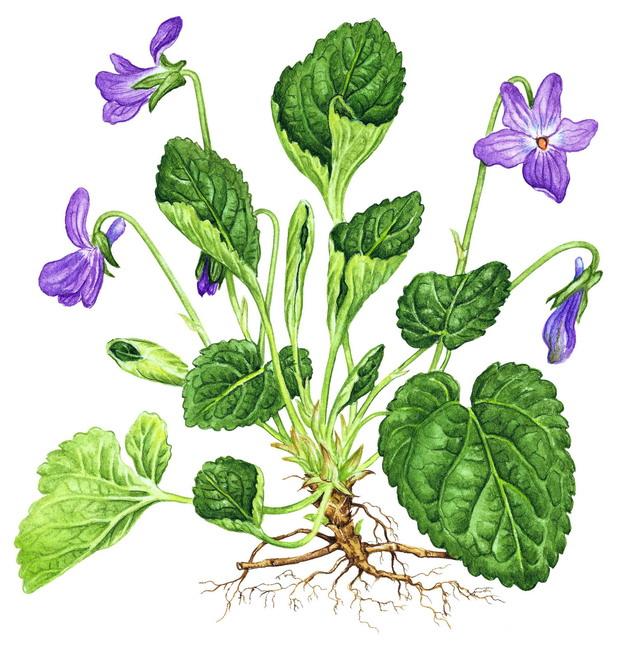 6.
Внутреннее строение листа
Е
А
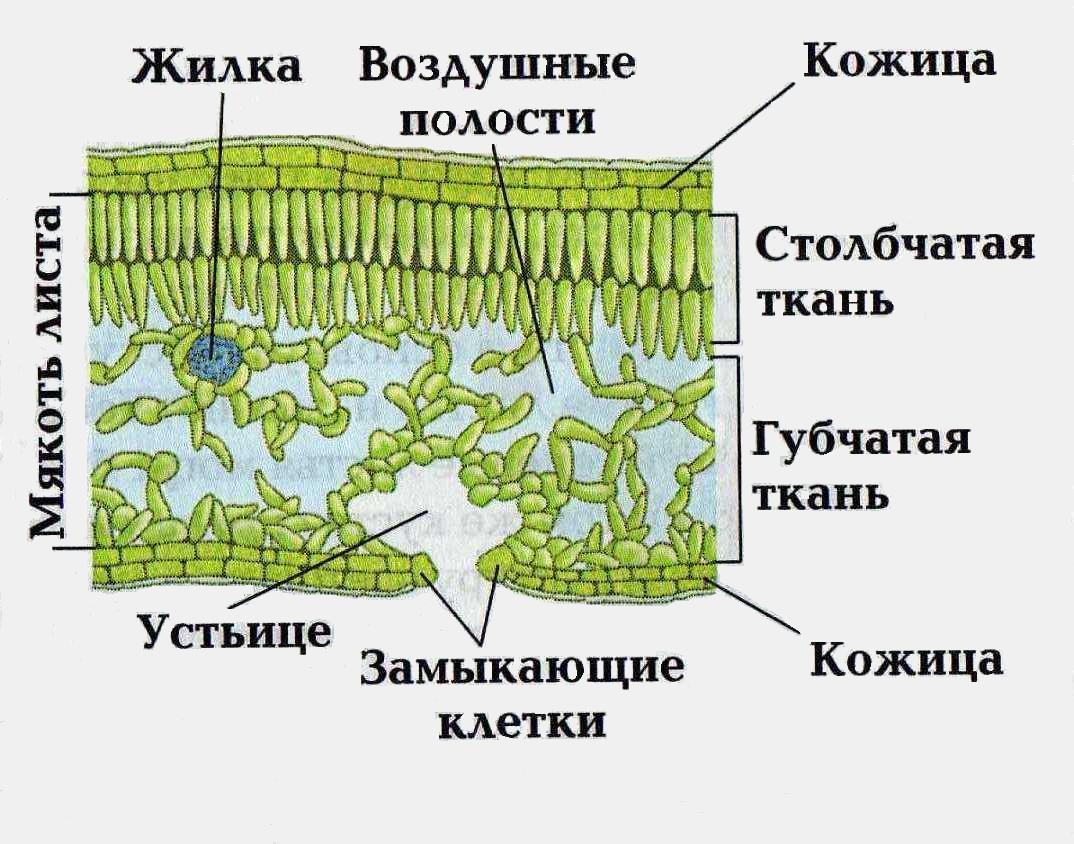 Б
Д
В
Г
Опыты Яна Ван Гельмонта
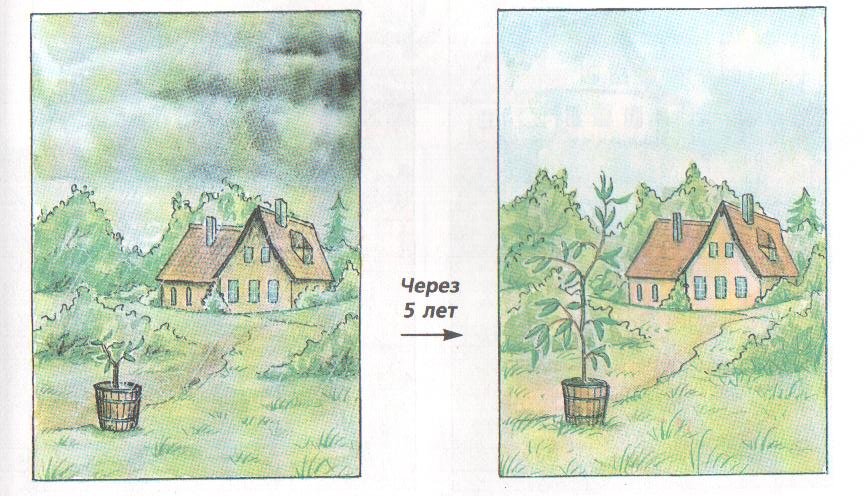 74,4 кг
57 гр
Опыты Пристли
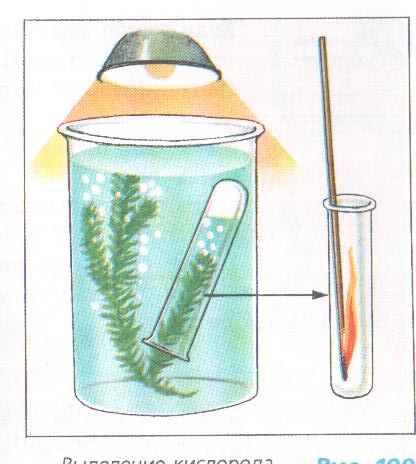 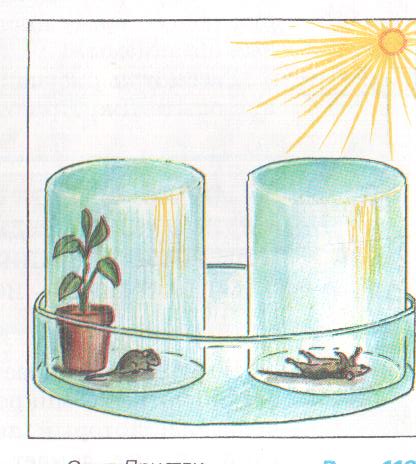 Фотосинтез – воздушное питание растений



Видео
Процессы, происходящие в листе
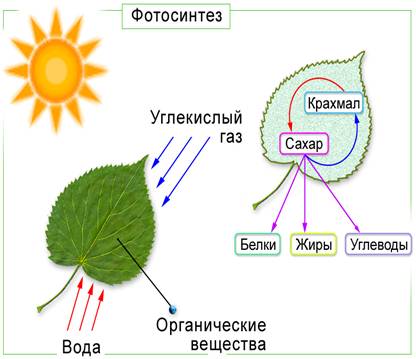 Изучение опытов  на стр. 104-106
Ваша задача:
1. Дать название опыту
2. Определить цель опыта
3. Описать ход опыта и указать условия его
                                                              проведение
4. Сделать вывод о результатах опыта
Заполнить таблицу «Сравнение фотосинтеза и дыхания»
Поставь себе оценку:
Нужна помощь!



Ничего не знаю…



Мне сложно самому оценить свою работу
Я все-все понял!





         Разобрался
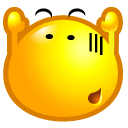 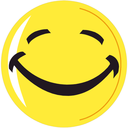 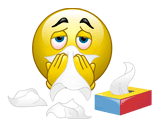 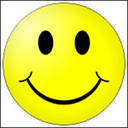 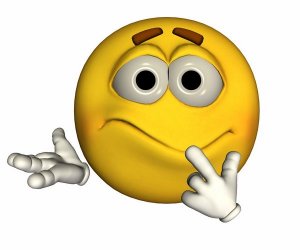